قنوات الاتصالات
Communications
channels  
 تقديم المهندس سنان محمد حسن
انود
زجاجة مفرغة من الهواء
شبكة سيطرة
كثود
مسخن
بنات التوصيل
نبذة قصيرة في عالم الالكترونياتالمرحلة الأولى
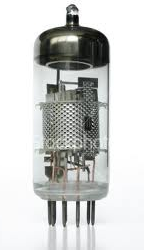 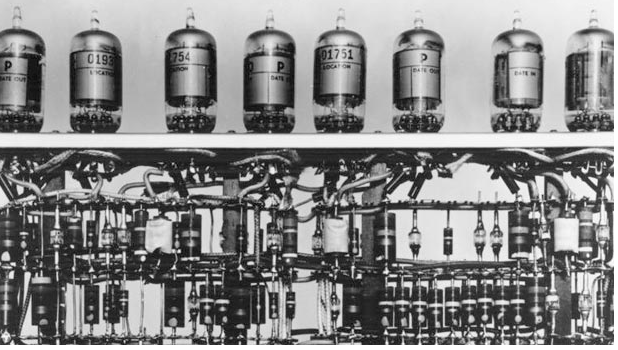 SI
الشكل يمثل
ذرة سليكون
 نقي
SI
اصرة
المرحلة الثانية مرحلة أشباه الموصلات
AL
SI
فجوه
فتشكل لدينا سلكون نوع 
              P
P
SI
الكترون زائد
وبهذه الطريقه حصلنا على سيلكون نوع N
تحتوي ذرة الفسفور على خمسة الكترونات في مدارها الخارجي
P
N
دايود
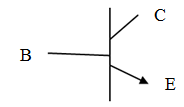 P
N
P
ترانزستور
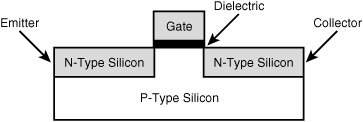 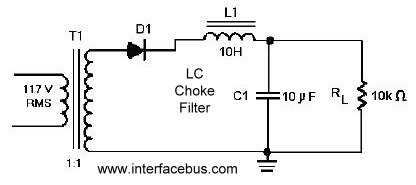 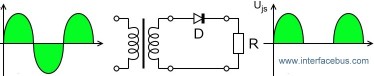 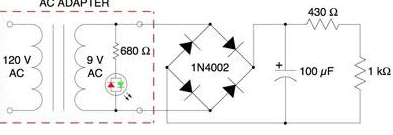 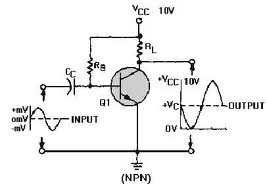 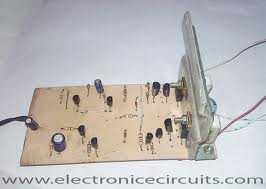 المرحلة الثالثة الدوائر الرقمية
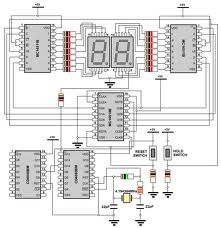 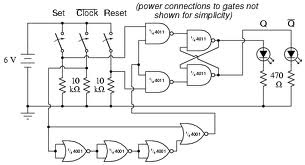 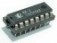 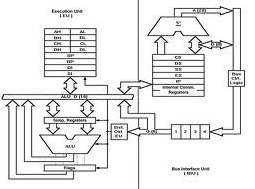 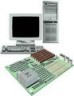 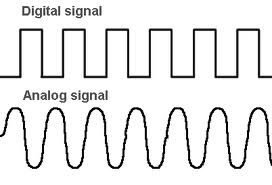 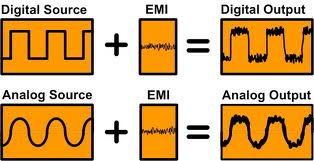 الأنظمة الرقمية  
النظام العشري decimal 
يتكون من الأرقام التي نتعامل بها في حياتنا اليومية هي بالنظام العشري 1 2 3 4 5 6  وهذه  هي الأرقام العربية أما الأرقام التي بالشكل 1 2 3 4 5 6 هي الأرقام الهندية . 
النظام الثنائي  binary  يتكون من رقمين فقط هما [0]  [1] 
ويتم تحويل الأرقام من النظام العشري إلى الثنائي في الحاسوب 
الرقم (10)5    =  (2)101 
الرقم 7   =  111 مثلاً
قناة الاتصالات
طريق تنتقل المعلومات عليه .
يمكن أن تكون قناة الاتصال سلك فيزيائي يربط الوسائل المتصلة (Communicating devices) .  
يمكن أن تكون قناة الاتصال طاقة مشعة راديوية أو ليزرية ليس لها وجود فيزيائي .     
المعلومات التي ترسل خلال قناة الاتصال لها مصدر حيث تتشكل فيه المعلومات . 
وهدف ترسل إليه المعلومات .
المعلومات تنشأ من مصدر واحد 
ولكن يمكن أن يكون هناك أكثر من هدف بالاعتماد على   
عدد المحطات التي تكون مربوطة إلى القناة  
يتم تمثيل المعلومات  في قنوات الاتصال الرقمية ببتات فردية والتي بالتالي تشكل وحدات رسالة تتكون من عدد من البتات multi bits . 
البايت هو مثال لتجميع الرسالة فالبايت هو تجمع 8 بتات 
تجًمع بتات الرسالة يصنف الى فريمات (frames) 
أو الى وحدة رسالة بمستوى أعلى .
أنواع قنوات الاتصالات 
  مصدر الرسالة هو المرسل transmitter والهدف هو المستلم  receiver
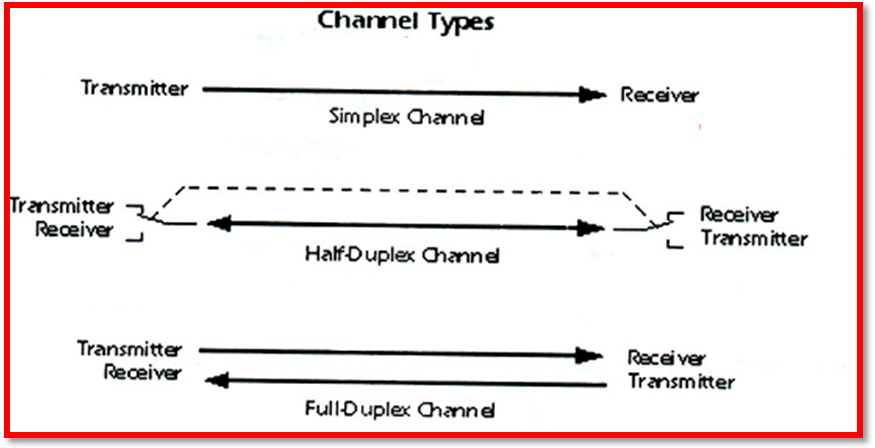 الإرسال باتجاه واحد  simplex محطة الراديو تعتبر simplex لأنها ترسل الإشارة الى المستمع ولا تستلم من المستمع . 
قناة half – duplex channel  
هي قناة الرسالة تمشي في اتجاهين ولكن ليس في نفس الوقت مثال ذلك جهاز الاتصال الذي يستخدم في الأجهزة الأمنية احد الطرفين يتكلم والآخر ينصت pause  الى أن ينتهي الأول فيتكلم الثاني وهكذا تكون المحادثة بالتناوب 
قناة الاتصال نوع        full – duplex channel  
يتم تبادل الرسائل بين الطرفين والعملية بالحقيقة هي  قناة نوع half – duplex  عدد2   قناة للإرسال وقناة للاستلام . 
تماماً كما يحدث عندما يتكلم اثنان بالتلفون العادي يتكلم الطرفان بنفس الوقت .
الاتصالات المتوالية serial communications
أكثر الرسائل الرقمية تكون طويلة جداً رغم كونها عدد من البتات وعملية نقل البتات في نفس الوقت  ليست عملية سهلة  ولا اقتصادية 
لذلك تقسم الرسالة إلى أجزاء صغيرة وترسل بالتتابع 
الإرسال المتوالي للبيات bit- serial transmission 
يقوم بإرسال الرسالة بت واحد كل مرة خلال القناة  وكل بت يمثل جزء من الرسالة  بعد ذلك هذه البتات المفردة يتم تجميعها عند الهدف لإنشاء الرسالة
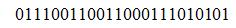 عندما يكون لدينا قناة واحدة يكون من الضروري استخدام الإرسال المتوالي bit serial transmission ويسمى 
Serial transmission 
إذا استخدمنا 8 قنوات فيمكننا أن نرسل 8 بتات في كل مرة  
وسيتشكل لدينا إرسال متوازي ولكن العملية مكلفة وسنحتاج إلى 8 قنوات. 
يمكن أن تكون هذه الطريقة ملائمة في استخدام  القنوات المتوازية عندما تكون المسافة قصيرة . 
مثال ذلك استخدام واجهة إدخال طابعة قديمة نوع centronics 
تستخدم serial byte  .
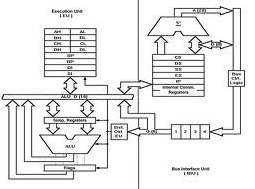 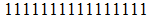 في الطابعة
نسبة سرعة الإرسال baud rate
تشير إلى نسبة إرسال الإشارة عندما ترسل المعلومات خلال قناة وتحسب بـ المقاطع الكهربائية لكل ثانية  electrical transitions per second . 
كفاءة القناة هو عدد بتات المعلومات المفيدة التي تم إرسالها خلال القناة . وهي لا تتضمن تنظيم الفريمات وبتات كشف الخطأ التي سوف تضاف إلى بتات المعلومات قبل إرسال الرسالة .
نسبة المعلومات في القناة تحدد بنسبة البتات 
تقاس كفاءة القناة بكفاءة البروتوكول أكثر من اعتبارات الأجزاء المادية الرقمية
البروتوكول  
 يقوم بتعريف كم عدد البتات في الرسالة وعملية تنظيم البتات في الرسالة formatting bits وبتات كشف الخطأ التي تضاف وبقية المعلومات التي تحكم السيطرة على الأجزاء المادية . 
هناك تبادل مابين كفاءة القناة واعتمادية البروتوكولات حيث أن البروتوكولات تجهز أكبر حصانة ضد الضوضاء بإضافة كشف خطأ وكودات تصحيح .
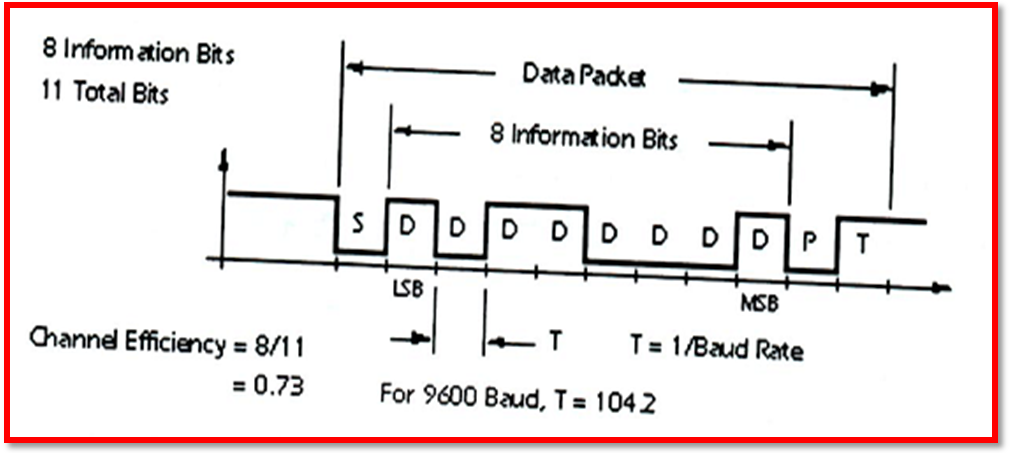 الإرسال غير المتزامن Asynchronous vs 
الإرسال المتزامن Synchronous transmission 
المعلومات التي يتم إرسالها بشكل توالي ليس دائماً يكون إرسالها بنسبة  منتظمة خلال القناة . 
ولكن هناك اندفاع لبتات البيانات  الثنائية binary data bit 
تتبع بتوقف pause  ومن المحتمل توقفات متغيرة الطول حتى يتم إرسال الرسالة بالكامل . 
المستلم عليه أن يعرف متى تكون اللحظة المناسبة لقراءة البتات الثنائية المفردة من القناة . 
عليه أن يعرف متى تبدأ  الرزم وكم الزمن المطلوب ما بين البتات
عندما يكون التزامن بين البتات معروف فيمكن أن نقول أن 
المستلم متزامن مع المرسل 
الفشل في احتواء التزامن خلال الإرسال سوف يسبب خسارة أو فقدان في المعلومات . 
لضمان التزامن الصحيح 
هناك تقنيتان أساسيتان يستخدمان لضمان التزامن الصحيح 
1 – استخدام ساعة تزامن تقوم بإرسال نبضات إلى المستلم receiver والمستلم عليه أن يثبت متجه البث الموجود على قناة المعلومات data channel في تلك اللحظة .  
قناة المعلومات  لا تقرأ مرة ثانية حتى تبدأ النبضة الثانية للساعة .
المرسل يقوم بتنظيم كلا البيانات وتزامن النبضات 
المستلم يقرأ القناة فقط عندما يتم إخباره بذلك من قبل المرسل . 
المرسل والمستقبل يجب أن يكونان حاضران . 
يوجد ضمن المستلم مذبذب oscillator  يقوم بتوليد إشارة زمن داخلية تتزامن مع الجزء الأمامي 100%    . 
عند استخدام بروتوكولات  التوالي يتم إرسال البيانات في رزم صغيرة تتكون من 10 – 11   بت و 8 من منشأ الرسالة  
رزم المعلومات تبدأ بالمنطق [0]   لإعطاء إشارة إلى المستلم 
بأن الإرسال قد بدأ .
في المستلم بت الفتح trigger bit للمزامن الداخلي يقوم بتوليد نبضات الزمن المطلوبة . 
نقوم بإتباع بت البدء حيث 8 بت من بتات الرسالة يتم إرسالها بت بعد بت بعد التنسيق على سرعة الإرسال baud rate 


 الرزمة تنتهي ببت تكافؤ وبت توقف 
الشكل الآتي رزمة كاملة واحدة
طول الرزمة packet length قصير في الأنظمة غير المتزامنة لتصغير مهمة المذبذب المحلي local oscillator في المرسل والمستقبل سوف يتصرف لوحده . 
عندما استخدام مذبذب كريستال crystal oscillator نوعية عالية فيمكن أن نضمن تزامن فوف نسبة 11 بت (11 bit period) . 
كل وقت يتم فيه إرسال رزمة جديدة بت البدء يعيد التزامن ولذلك 
يمكن أن نقول أن التوقف بين الرزم يكون تحكمي .
ASCII Character Set مجموعة حروف  ASCII = American Standard Code for Information Interchange
البيانات ترسل خلال منافذ واجهة إدخال توالي interface بإتباع ثابت الحروف  ASCII وهذا الثابت متعلق بشفرات ثنائية لحروف قابلة للطباعة printable character 
وشفرات سيطرة ونسبة 25%  من مجموع حروف الاسكي تمثل شفرات سيطرة غير قابلة للطباعة non printable control codes  . 
مثل CR : carriage return   و   LF: line feed
المكافئ ومعالج الخطأ رياضياً Parity and Checksums
الضوضاء Noise والاضطراب الكهربائي سوف يسبب تغير البيانات خلال مرورها خلال قناة الاتصال . 
إذا فشل المستلم receiver من كشفها فإن الرسالة المستلمة ستكون غير صحيحة incorrect وتسبب في احتمال عواقب مختلفة . 
يجب أن تكتشف الضوضاء أو الخطأ  في الخط الأول للكشف وفي هذه الحالة يمكن أن يمنع مرورها أو على الأقل يعاد الإرسال .
عند المستلم receiver  إذا كان هناك معلومات متطفلة على الإشارة الأصلية   المرسلة sufficient redundant information فيتم تصليحها من قبل الأجزاء المادية hardware قبل أن تصل إلى هدفها .
يضاف بت مكافئ إلى رزمة المعلومات لغرض تصحيح الخطأ error correction . 
يقارن البت المكافئ مع البت المكافئ المستلم مع البيانات .
أي بت يغير حالته فإن المكافئ سوف لا يتوافق والخطأ سوف يتم اكتشافه . 
طريقة أخرى لمعالجة الخطأ هي checksum لمعالجة الخطأ رياضياً .
  تضمين كود تصحيح الخطأ يقلل كفاءة القناة ويسبب هبوط قوة الملاحظة في إخراج القناة channel through .
كبس البيانات Data Compression 
عند تحليل رسالة سيتم إيجاد حروف تتكرر قد استخدمت أكثر من مرة . 
قبل إرسال الرسالة هناك كودات ثنائية قصيرة تستخدم لترميز 
الحروف المتكررة . وكودات طويلة تستخدم نادراً . 
وتتم العملية بتقليل الرقم الكلي للحروف المرسلة بدون تعديل البيانات في الرسالة . 
عند المستلم سيكون هناك ترميز مناسب حيث يتم إعادة خزن الرسالة إلى صيغتها الأولى . هذا الإجراء يعرف بكبس البيانات  وسوف يسبب في نسبة 50%   أو أكثر في خزن كمية البيانات
بعض البيانات يمكن أن تكبس أكثر من بيانات أخرى فالصور يمكن أن تكبس بنسبة 80% بينما البيانات التي تمثل برامج الحاسوب ربما تقل نسبة الكبس إلى 15% أو 20% . 
زمن تحليل الرسالة قبل الإرسال سيكون كبير بما فيه الكفاية للحصول على زمن كلي للكبس والإرسال وفك الكبس أقل . 
عند إرسال صورة البيانات  لورقة أعمال فإن نسبة 5% فقط تمثل المساحة المكتوبة (تمثل الحبر الأسود ). وما تبقى هي الورقة البيضاء . 
فيمكن أن نرسل شفرة واحدة تمثل الورقة البيضاء . وبهذا يقل حجم الرسالة .
نقل البيانات في الدوائر الرقمية in digital circuits  Data Transfer
تصنف البيانات إلى رزم وهذه الرزم تكون بطول إما 8 أو 16 أو 32  بت وتمر 
ما بين وحدات حمل مؤقتة تسمى سجلات registers . 
البيانات ضمن السجل تكون على التوازي لان كل بت يخرج على موصل منفصل . 
لنقل البيانات من سجل إلى آخر فان الموصلات الخارجية هي قنوات من الأسلاك busses . 


محتويات سجلات المصدر يعاد إنتاجها في سجلات الهدف 
بعد نقل كل البيانات من سجلات المصدر إلى سجلات الهدف تكون سجلات المصدر والهدف متساوية . 
سجل المصدر لا يتم مسحه بعد إرسال الرسالة .
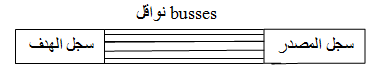 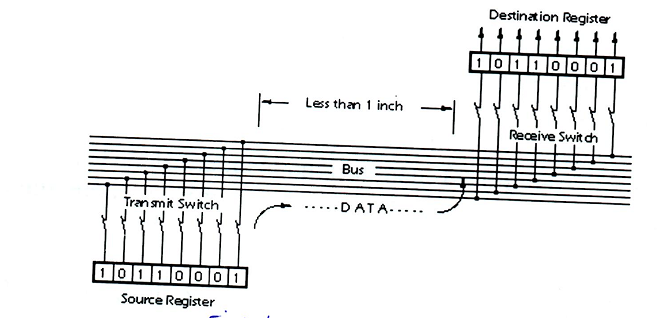 إرسال واستلام المعلومات في الشكل المبين سابقاً هو تبادل الكتروني ويعمل باستجابة للأوامر الصادرة من وحدة السيطرة المركزية . 
يمكن أن يتناوب اثنان أو أكثر من سجلات الهدف لاستلام البيانات من مصدر واحد . 
فقط مصدر واحد يرسل البيانات على الناقل في ذلك الوقت . 
عندما عدة مصادر تحاول الإرسال بنفس الوقت يحدث تضارب كهربائي عندما بت من قيمة معكوسة يساق على نفس الناقل الموصل bus connection وهذا ليس فقط يسبب خسارة البيانات بل ربما أيضاً يدمر الدوائر الالكترونية .
عليه كل السجلات في النظام تربط إلى سيطرة مركزية واحدة وسوف لا يحدث تنافس على الناقل إذا كانت الدوائر مصممة بصورة جيدة .
 ملاحظة :- إن كل القنوات ضمن المعالج الواحد هي
 half-duplex .
الإرسال على مسافات قصيرة  
Transmission Over Short Circuit 
عندما تكون سجلات المصدر والهدف جزء من دائرة متكاملة IC 
 (على سبيل المثال ضمن رقاقة المعالج ) فيكون الإرسال ضمن دائرة مغلقة وبهذا تكون 
1 - نواقل الإشارة عند أوطأ مستوى قدرة . 
2 – تقطع المسافة بزمن قصير . 
3 – سوف لا تتحسس بالضوضاء NOISE الخارجي والتشويش وهذا هو المحيط الفارغ (النقي)  للاتصالات الرقمية . 
مع هذا عند إرسال إشارة من رقاقة إلى دائرة IC أخرى فإن إشارات الناقل يجب أن تكبر والموصلات يجب أن توسع بنات خارجية ويضاف مكبر إلى سجلات المصدر .
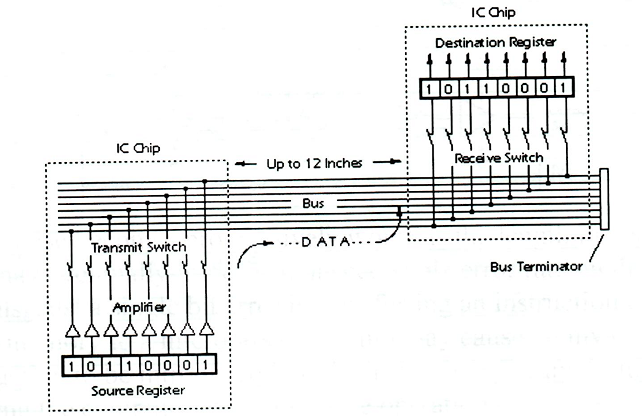 الإشارات التي تخرج من رقاقة  المعالج وبقية الدوائر الأساسية لها قابلية كهربائية لاجتياز تقريباً قدم واحد من الموصل على لوح دائرة الكترونية . 
أو أقل إذا تم ربط عدة وسائل على ذلك اللوح .   
هناك دوائر خاصة تعمل كـ بفر buffer يتم إضافتها لتدعم إشارة الناقل لزيادة كفاءة النقل على عدة قنوات من طول الموصل أو للتوزيع إلى عدة رقاقات .
الضوضاء والتشويش الكهربائي Noise and Electrical Distortion  
نسبة تبادل البيانات العالية وقوة الإشارة الواطئ نسبياً على البيانات والعنوان وبقية النواقل ضمن الحاسوب والتوسع المباشر للنواقل إلى ما بعد حدود لوحة الدائرة الرئيسية والربط المباشر إلى بوردات أخرى سيلفت النظر إلى مشاكل مختلفة  
1- مسار طويل من الموصلات الكهربائية إما على اللوحة الرئيسية أو خلال الكيبلات تعمل هذه المسارات كهوائيات تستلم الضوضاء الكهربائي نتيجة إشعاع الدوائر الالكترونية . 
2 – مثل هذه الحالة للضوضاء تزداد بزيادة طول الناقل وسوف يحدث تطفل زائداً نسبة خطأ غير مقبولة على ناقل الإشارات .
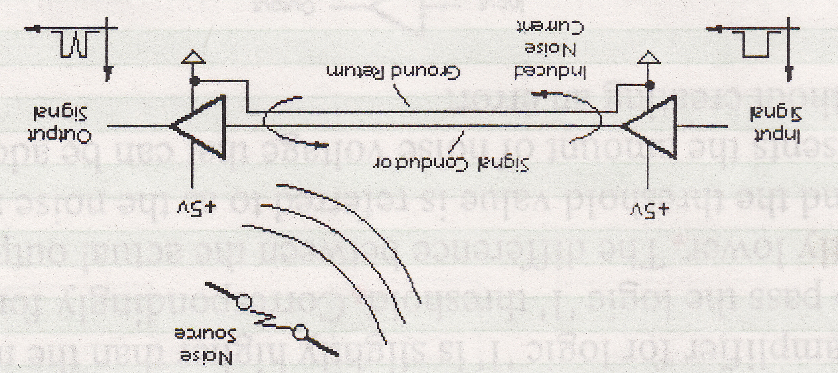 سيكون هناك تشويش للإشارة عند مرورها خلال موصل معدني 
الإشارة تظهر من مصدر نظيف ونبضات مستطيلة 
وعندما يحصل عليها تشويش يتغير شكلها كما في الشكل الآتي
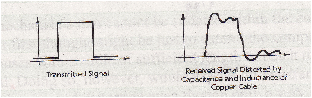 لمواجهة التشويش يجب زيادة قدرة الإشارة أو
                                  تقليل نسبة الإرسال  
صممت دوائر مكبرات خاصة لإرسال إشارات رقمية مباشرة غير محملة خلال الكيبلات . 
بالنسبة للمسافات القصيرة ما بين المواد على لوح الدائرة الالكترونية 
تكون المكبرات في رقائق ICs بسيطة وتعمل من قدرة +5V . 
الفولتية الطبيعية الخارجة من المكبر للمنطق [1] تكون قياسياً أعلى من أصغر حاجة لإمرار عتبة المنطق logic 1 threshold وبالنسبة للمنطق [0] يكون قياسياً أقل .
الفرق بين فولتية الإخراج وقيمة فولتية العتبة تشير إلى كمية فولتية الضوضاء التي يمكن أن تضاف إلى الإشارة بدون أن تحدث خطأ .
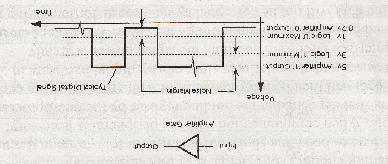 input
output
Amplifier gate
ضوضاء
الإرسال على بعد متوسط
Transmission Over Medium Distance   
طرفيات الحاسوب مثل الطابعة والماسح الضوئي تتضمن ميكانيكيات 
لا يمكن أن تكون ضمن الحاسوب نفسه . وهذا الجزء الطرفي يمكن أن يوضع على مسافة  20 قدم وسوف تضاف الكترونيات بسيطة لانجاز نقل البيانات خلال كيبل مناسب .
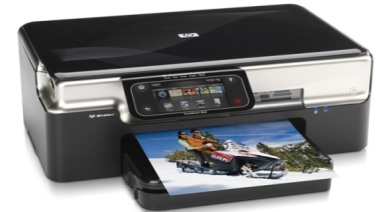 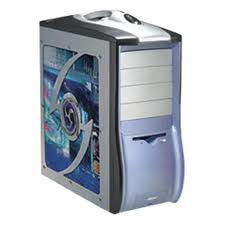 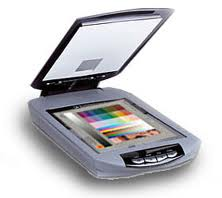 يستخدم دائرة واجهة إدخال interface لربط كيبل الطرفيات مثل الطابعة والماسح الضوئي .
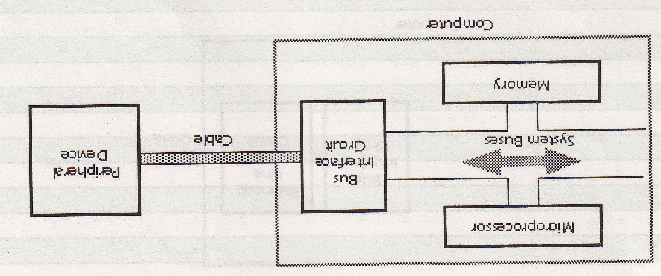 وعندما يكون من الضروري الاتصال مع الطرفيات فإن البيانات
 توضع أولاً في سجل حامل من قبل المعالج . 
بعد ذلك تنظم البيانات وترسل مع شفرات كشف الخطأ وترسل بنسبة بطيئة بأجزاء مادية رقمية في دائرة الـ interface  
يتم رفع قدرة الإشارة قبل الإرسال خلال الكيبل . 
هذه الخطوات تكفل أن البيانات سوف لا تتعرض للتلف من قبل الضوضاء والتشويش خلال مرورها في الكيبل . إذا كان لدينا 8 قنوات لنقل البيانات سنحتاج على الأقل إلى عشرة موصلات للارسال بصيغة half-duplex .
الإرسال خلال مسافات بعيدة Transmission Over Long Distance 
عندما تكون المسافة نسبياً طويلة ومعقدة للوصول إلى وسيلة الطرفيات يجب إضافة دوائر مشغلات driver circuit تحشر بعد واجهة الإدخال interface ليكافئ المؤثرات الكهربائية على الكيبلات الطويلة .
هذا هو التغيير البسيط المطلوب إذا استخدمنا طرفية واحدة  
أما إذا تم ربط عدة طرفيات فسنحتاج إلى شبكة محلية LAN .وسيكون من الضروري تغيير المشغلات الكهربائية والبروتوكولات المستخدمة لإرسال الرسائل .
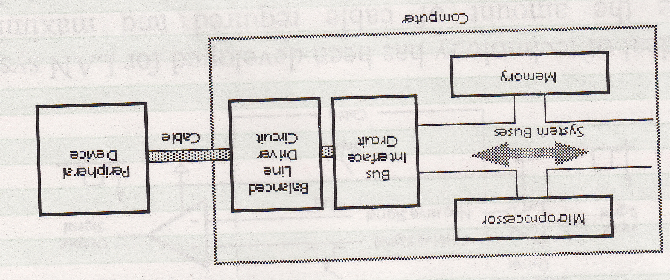 يمكن نقل الإشارة الرقمية خلال القناة على سلكين لكل قناة واحد للنصف الموجب من الموجة والآخر للنصف السالب من الموجة . 
مثال ذلك في كيبل نقل المعلومات SATA
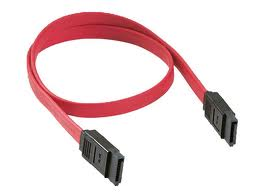 وإذا كان الكيبل معرض إلى ضوضاء من إشعاع كهربائي فإن الفولتية من نفس القطبية تضاف إلى كلا  الأسلاك في الكيبل 
وباستخدام summing amplifier يتم طرح الإشارات ويتم طرح الضوضاء وتنبثق الإشارة خلال الكيبل بدون ضوضاء.
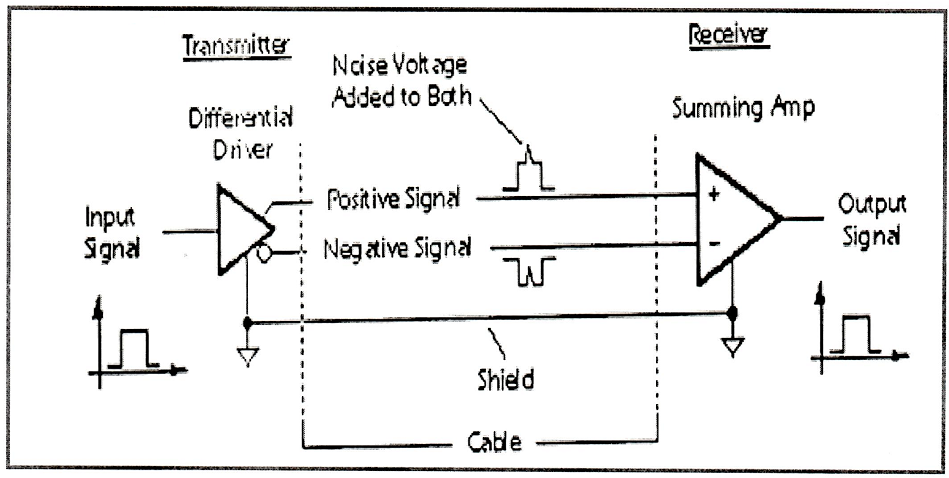 الإرسال على مسافات بعيدة جداً
 Transmission Over Very Long Distance 
ندخل في موضوع شبكات الحاسوب 



إلى اللقاء في موضوع آخر  
مع أطيب التمنيات